Taxonomies and Ontologies for Development of Lexicon
Steven JenkinsPrincipal Engineer
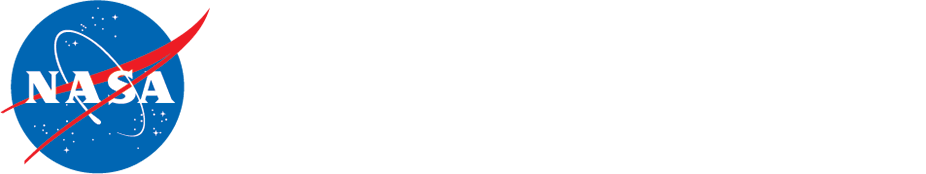 Copyright © 2018 California Institute of Technology. U.S. Government sponsorship acknowledged.
I was asked to speak on “taxonomies and ontologies for development of lexicon”.
Doesn’t exactly sizzle, does it?
After a little thought, however, I like this title.
The best way to construct a lexicon is to construct an ontology,
as I shall attempt to demonstrate,
even though it may seem backwards.
And to make it fun, I’m calling it…
Overview/Background
2018-07-09
DEIXWG Inaugural Meeting
2
Ontology Advice from Dead Philosophers
2018-07-09
DEIXWG Inaugural Meeting
3
“A preliminary conception, indefinite but comprehensive, is needful as an introduction to a definite conception. A complex idea is not communicable directly, by giving one after another their component parts in their finished forms; since if no outline pre-exists in the mind of the recipient those component parts will not be rightly combined. Much labor has to be gone through which would have been saved had a general notion, however cloudy, been conveyed before the distinct and detailed delineation was commenced.”
Who Said It?
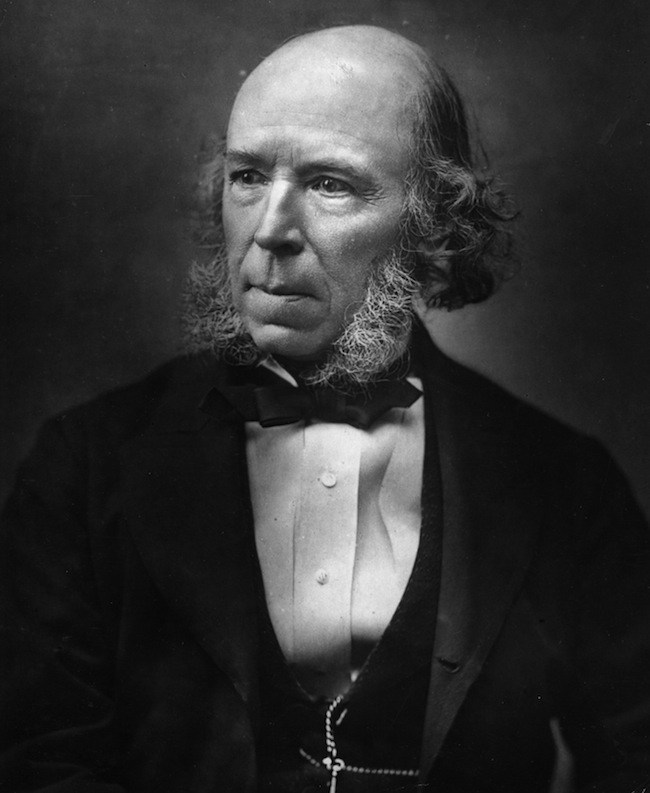 Herbert Spencer, English philosopher, biologist, anthropologist, sociologist, and prominent classical liberal political theorist

First Principles, 1867
2018-07-09
DEIXWG Inaugural Meeting
4
We should not begin by attempting to define words precisely.
We need to develop ideas first.
Complex ideas require successive refinement after examination from multiple points of view.
But don’t we need definitions?
The Takeaway
2018-07-09
DEIXWG Inaugural Meeting
5
“[A] definition cannot establish the meaning of a term any more than a logical derivation can establish the truth of a statement; both can only shift this problem back. The derivation shifts the problem of truth back to the premises, the definition shifts the problem of meaning back to the defining terms (i.e., the terms that make the defining formula). But these, for many reasons, are likely to be just as vague and confusing as the terms we started with; and in any case, we should have to go on to define them in turn; which leads to new terms which too must be defined. And so on, to infinity. One sees that the demand that all our terms should be defined is just as untenable as the demand that all our statements should be proved.”
“While we may say that the essentialist interpretation reads a definition 'normally', that is to say, from the left to the right, we can say that a definition, as it is normally used in modern science, must be read back to front, or from the right to the left; for it starts with the defining formula, and asks for a short label for it. Thus the scientific view of the definition 'A puppy is a young dog' would be that it is an answer to the question 'What shall we call a young dog?' rather than an answer to the question 'What is a puppy?’”
Who Said It?
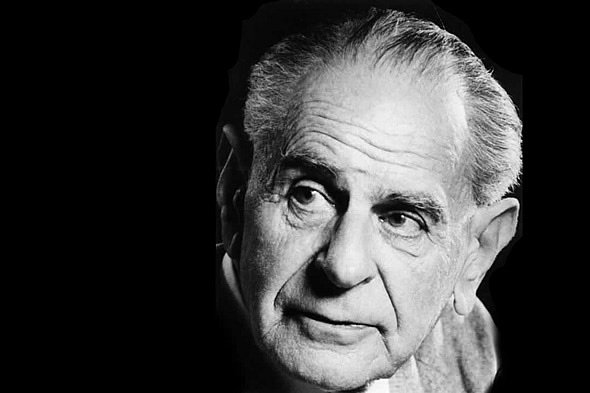 Karl Popper, Austrian-British philosopher and professor, generally regarded as one of the 20th century's greatest philosophers of science

Two Kinds of Definitions, 1945
2018-07-09
DEIXWG Inaugural Meeting
6
An essentialist definition answers “What does this word mean?”
A nominalist definition answers “What shall we call this useful concept?”
All useful definitions in science are nominalist.
The utility of a concept depends on its meaning, not its definition.
Insisting on “defining one’s terms” is a bad way to start.
OK, but how do we find useful, meaningful concepts?
The Takeaway
2018-07-09
DEIXWG Inaugural Meeting
7
“It is important to realize that in physics today, we have no knowledge of what energy is. We do not have a picture that energy comes in little blobs of a definite amount. It is not that way. However, there are formulas for calculating some numerical quantity, and when we add it all together it gives "28"—always the same number. It is an abstract thing in that it does not tell us the mechanism or the reasons for the various formulas.”
Who Said It?
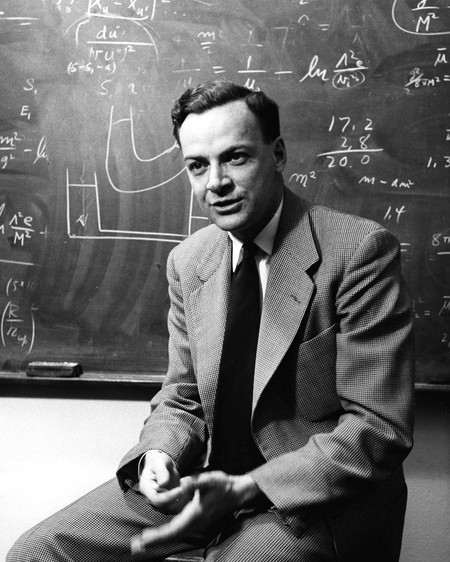 Richard Feynman, American theoretical physicist, Nobel laureate

Lectures on Physics, 1960
2018-07-09
DEIXWG Inaugural Meeting
8
The Takeaway
2018-07-09
DEIXWG Inaugural Meeting
9
“The philosophers have only interpreted the world in various ways; the point is to change it.”
Who Said It?
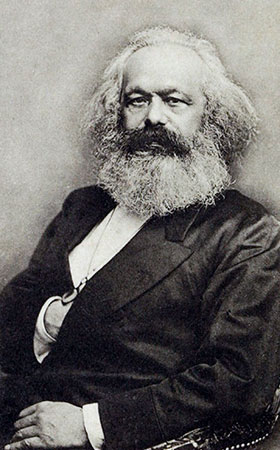 Karl Marx, German philosopher, economist, historian, political theorist, sociologist, journalist and revolutionary socialist

Theses on Feuerbach, 1845
2018-07-09
DEIXWG Inaugural Meeting
10
“The general tone of my Presidential Address to the British Association [for the Advancement of Science] may give the impression that I am an ‘optimist’, but indeed I am no such thing, though I admit to a sanguine temperament. I prefer to describe myself as a 'meliorist’ — one who believes the world can be improved by finding out what is wrong with it and then taking steps to put it right.”
Who Said It?
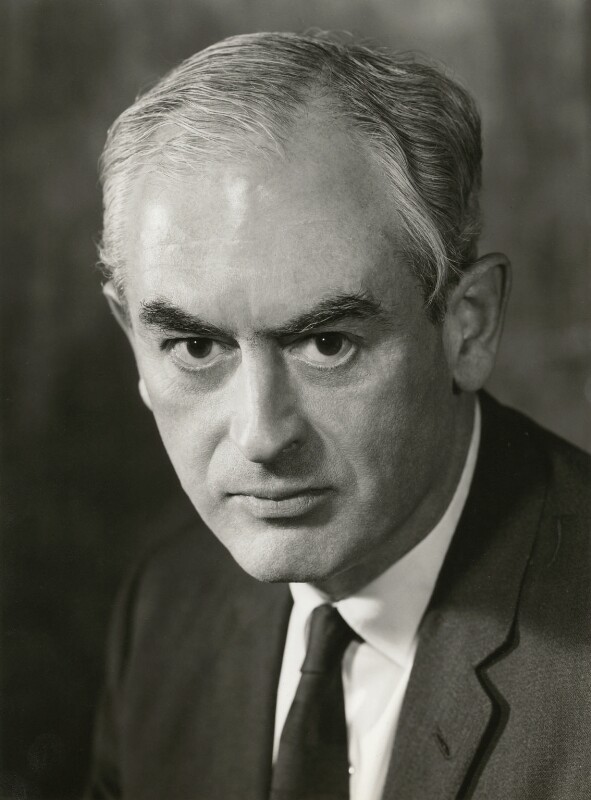 Peter Medawar, British biologist, Nobel laureate

Pluto’s Republic, 1982
2018-07-09
DEIXWG Inaugural Meeting
11
Our job is not to be ethnographers, filling our notebooks with detailed descriptions of the wide variety of usages, conventions, interpretations, etc., in engineering information exchange. 
We’re not interpreting the world.
The reason we’re here is that there isn’t any real consensus practice for exchange of digital engineering information.
That’s something wrong with the world; we should take steps to set it right.
We should not search in vain for a consensus that doesn’t exist.
Instead, we should develop useful ideas and build consensus for them because they’re useful.
Which brings up one more thought….
The Takeaway
2018-07-09
DEIXWG Inaugural Meeting
12
“The proper technique is clearly to postpone the concerns for general acceptance until you have reached a result of such a quality that it deserves acceptance. It is the significance of your message that should justify the care that you give to its presentation, it may be its "unusualness" that makes extra care necessary. And, secondly, what is "general"? Has Albert Einstein failed because the Theory of Relativity is too difficult for the average high school student?”
Who Said It?
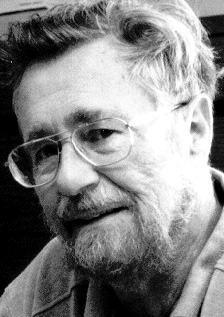 Edsger Dijkstra, Dutch systems scientist, programmer, software engineer, science essayist, and early pioneer in computing science

On the role of scientific thought, 1974
2018-07-09
DEIXWG Inaugural Meeting
13
Our job is to create useful things that work.
It’s easy to get broad agreement on things that don’t work:
Convene in tropical resorts every January.
Accept everyone’s favorite input.
Ignore gaps and inconsistencies.
Issue handsome certificates to all involved.
But what does it mean to work in this context?
It means the concepts, properties, and rules we agree to must help us reason about engineered systems:
answering questions,
checking invariants,
creating products.
Why would we want to exchange information otherwise?
Let’s make it work first, then try to sell it because it works.
The Takeaway
2018-07-09
DEIXWG Inaugural Meeting
14
A Quick Example
2018-07-09
DEIXWG Inaugural Meeting
15
A Requirement
2018-07-09
DEIXWG Inaugural Meeting
16
A Simple Requirement Pattern
Requirement
imposes
Constraint
binds
constrains
characterizes
Property
Component
2018-07-09
DEIXWG Inaugural Meeting
17
In just a few minutes of informal thinking, we
identified four concepts that appear to be useful,
which we’re calling Requirement, Constraint, Property, Component,
identified four relationships that appear to be useful,
which we’re calling imposes, constrains, characterizes, binds
and identified a rule that relates three relationships to the fourth.
We began to define a little language to exchange information about Requirements…
and Constraints and Properties and Components.
That is, we started building an ontology for engineering information exchange.
You’re welcome!
There are obvious directions for further work (e.g., flowdown, Constraint)
And we didn’t have to define a single term.
What Did We Just Do?
2018-07-09
DEIXWG Inaugural Meeting
18
When we’re finished, our ontology will cover everything that we agree it’s meaningful to say about a Requirement.
That is, the ontology will enumerate those commitments to which we’ve agreed about the concept of a Requirement.
And Constraint, and Property, and ….
It will be useful to summarize those commitments in a few sentences (i.e., for the lexicon).
But it’s just a summary—the real meaning is the ontology.
There’s no point in trying to summarize the commitments before we’ve made them
So let’s get on with building ontologies.
Of Course There Will Be A Lexicon
2018-07-09
DEIXWG Inaugural Meeting
19
Questions?
sjenkins@jpl.nasa.gov
2018-07-09
DEIXWG Inaugural Meeting
20